Фотоотчет
По лексической теме «Праздник мам  - 8 Марта»
Старшая группа компенсирующей направленности № 8  МБДОУ № 144
Место проведения
                                       МБДОУ – детский сад комбинированного
                                       вида № 144 г. Екатеринбурга

Сроки проведения
                                       01.03.2017 – 10.03.2017

Участники
                              дети, воспитатель, учитель-логопед,
                                       родители старшей группы компенсирующей
                                       направленности  №8
Авторы
                                        учитель-логопед гр.№8    Ульянова Ж.Б.
                                        воспитатель          гр.№8   Нолеваева Э.Г.
Цель – расширить представление детей о праздновании 8 Марта.



          Задачи – познакомить с историей возникновения праздника;
                         обогатить словарный запас детей с ТНР;
                         воспитывать любовь и бережное отношение к женщинам;
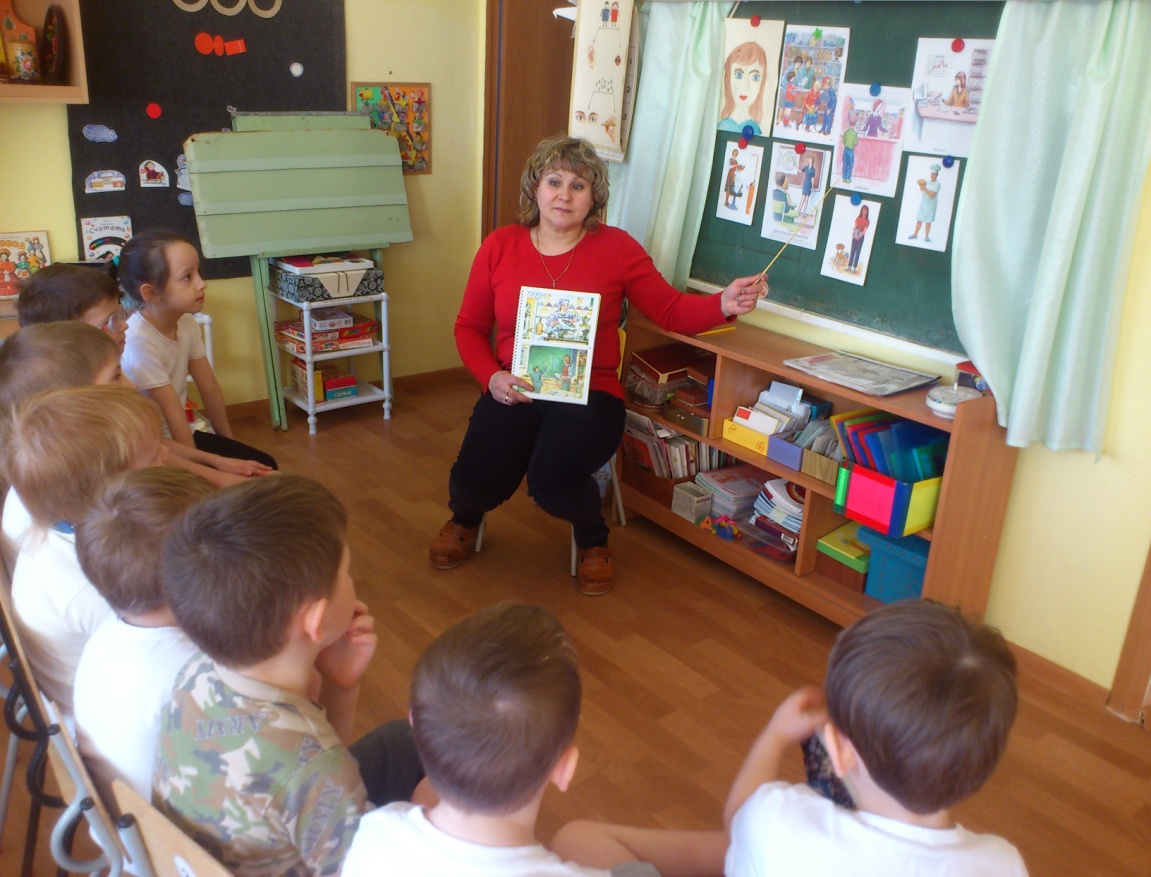 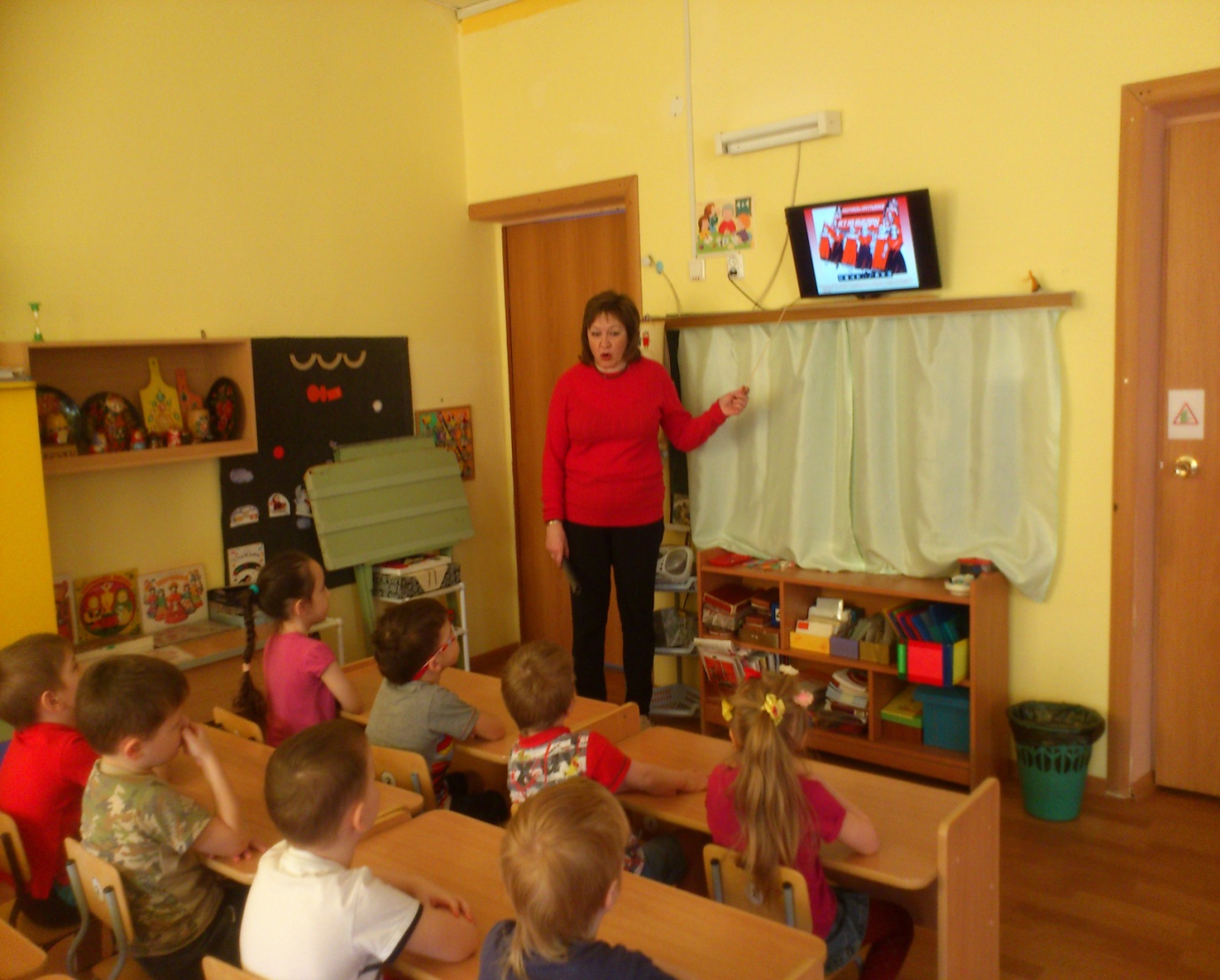 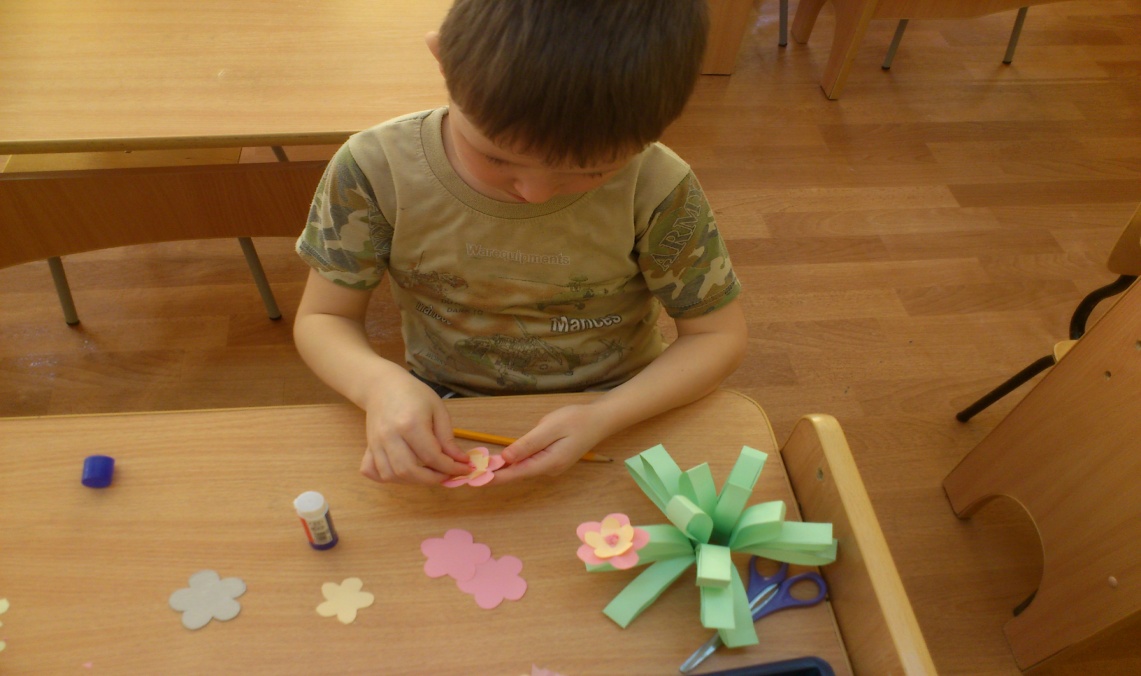 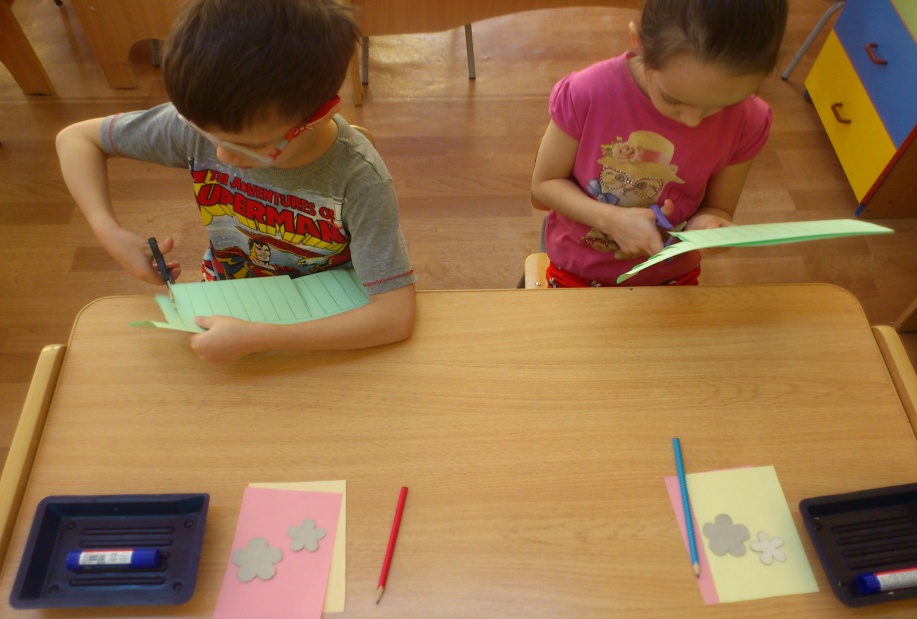 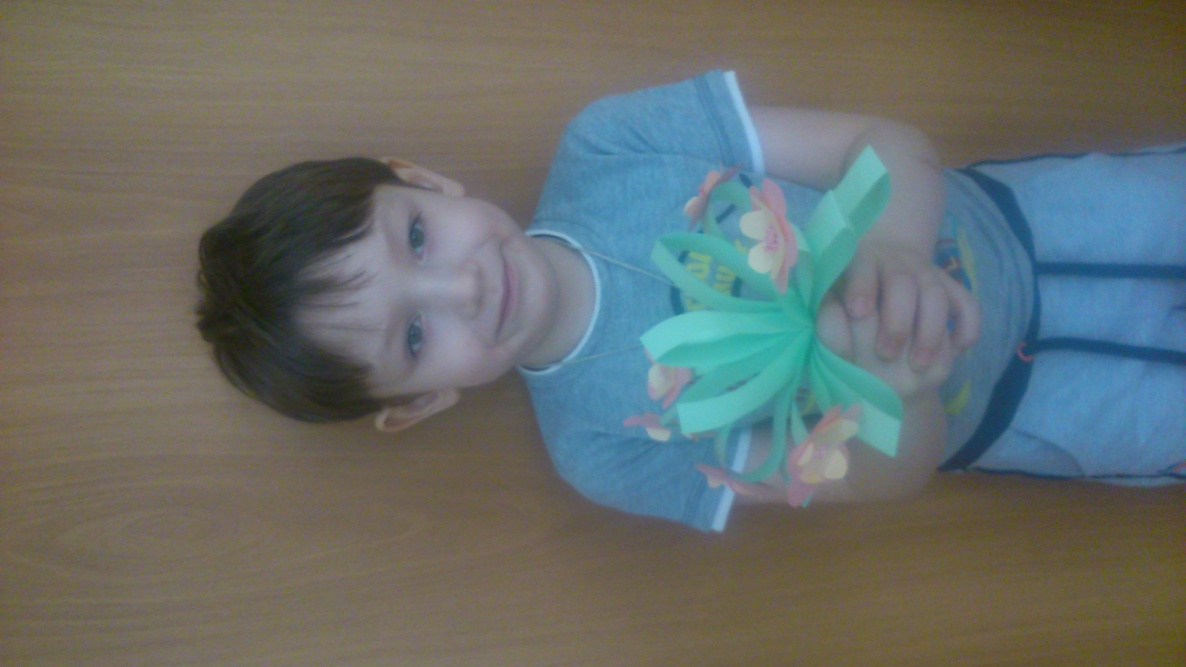 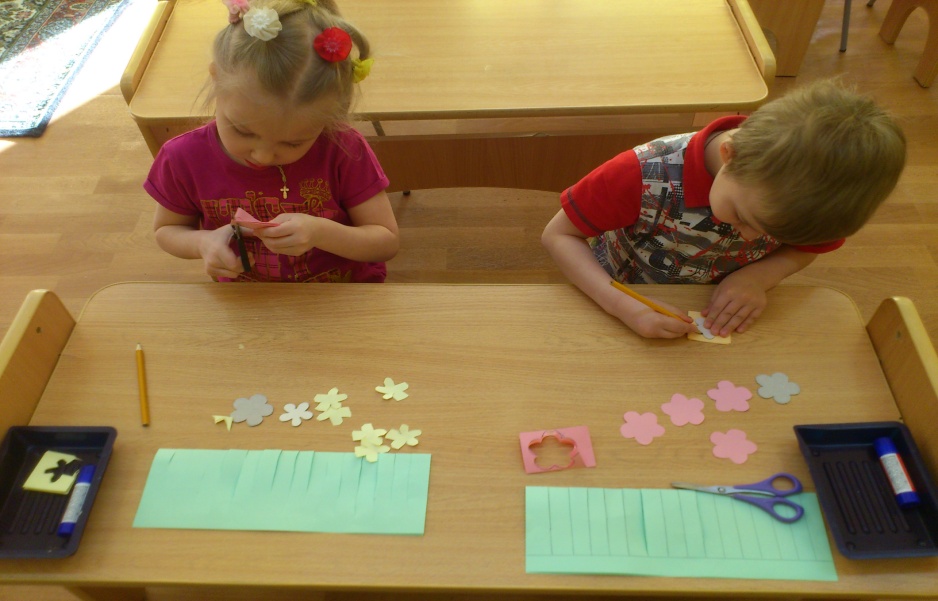 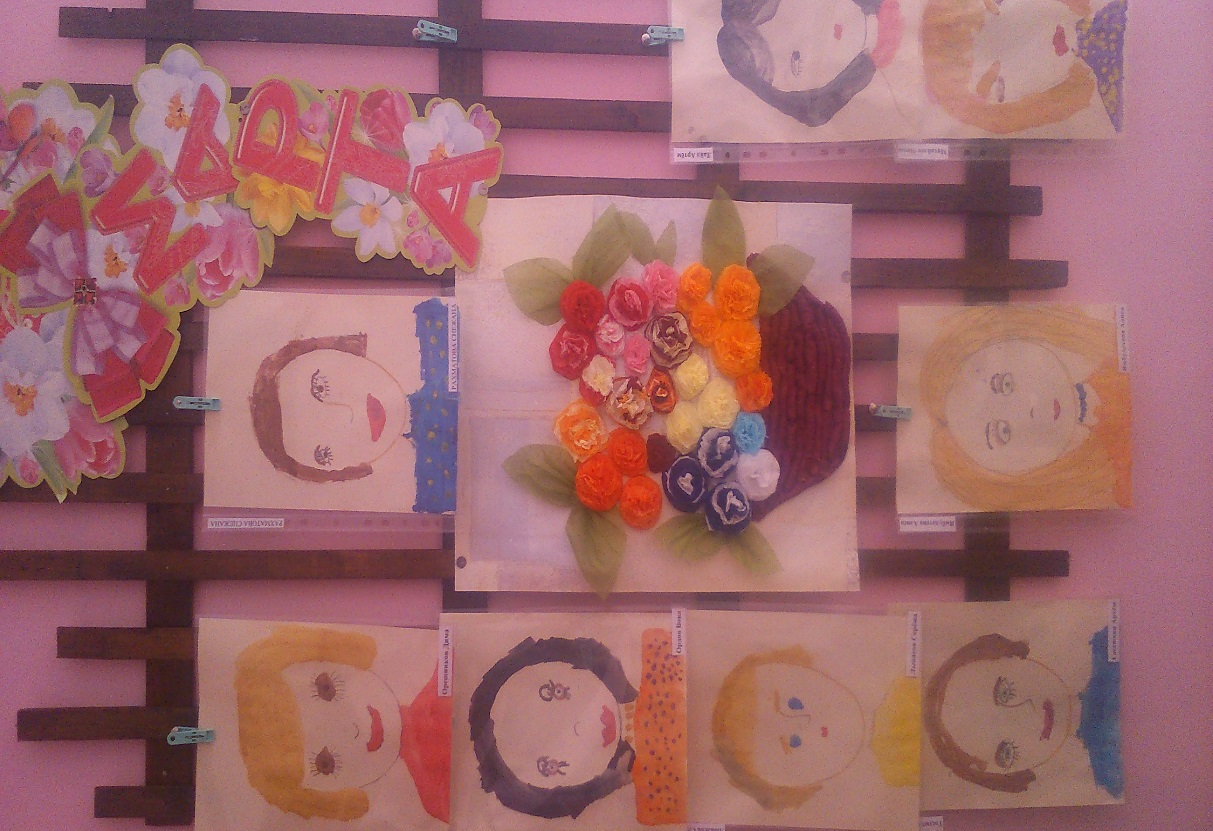 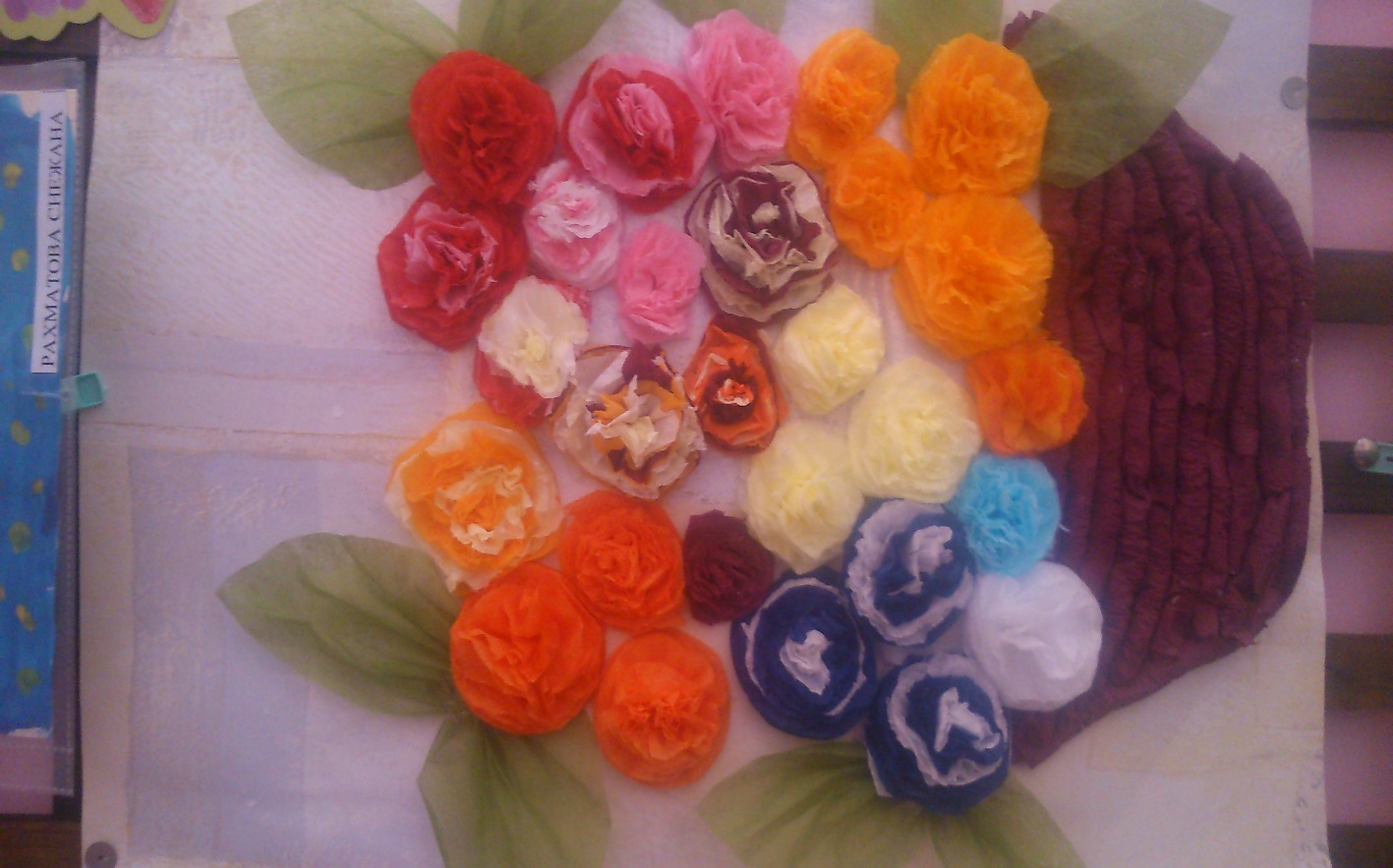 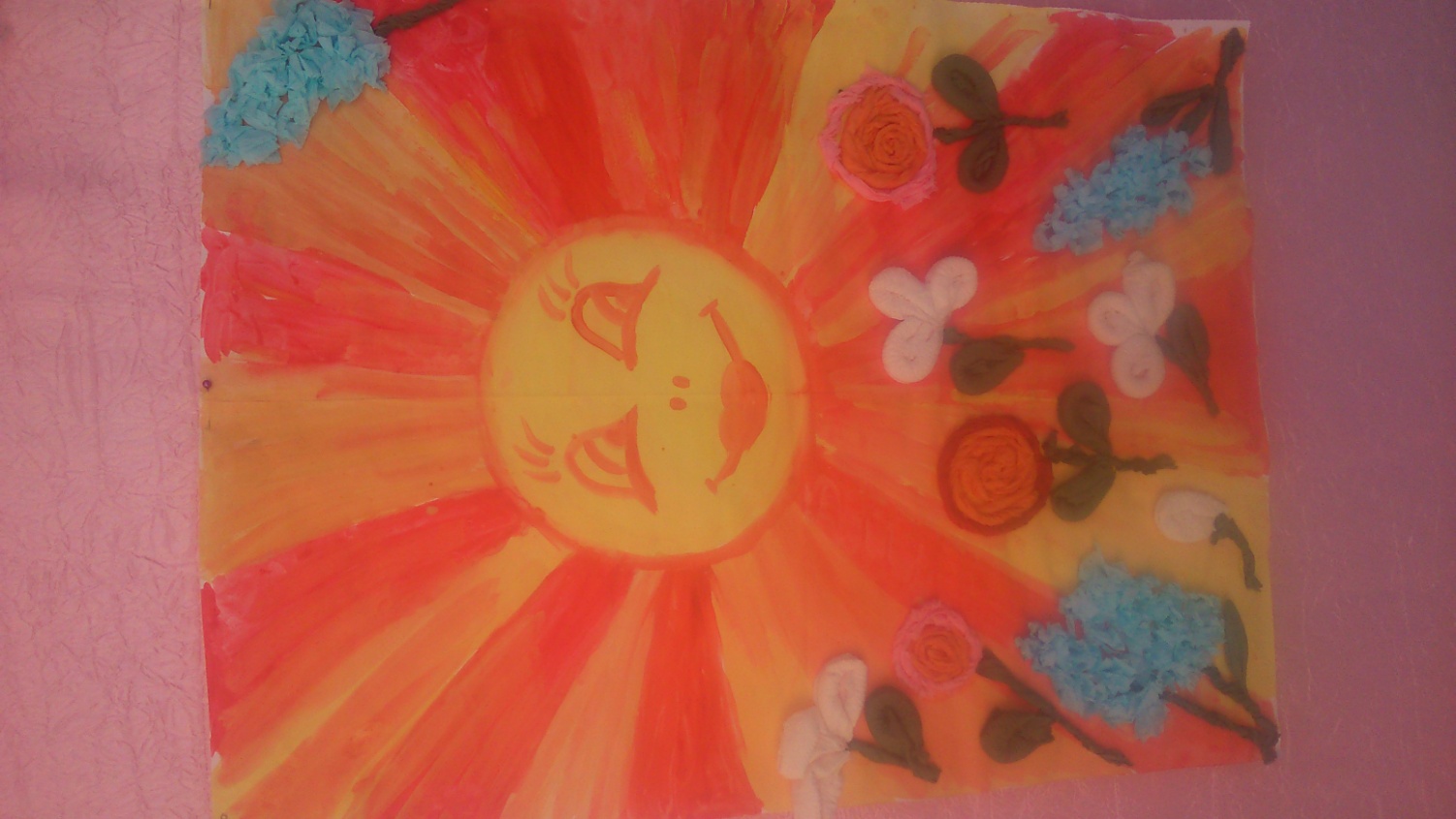 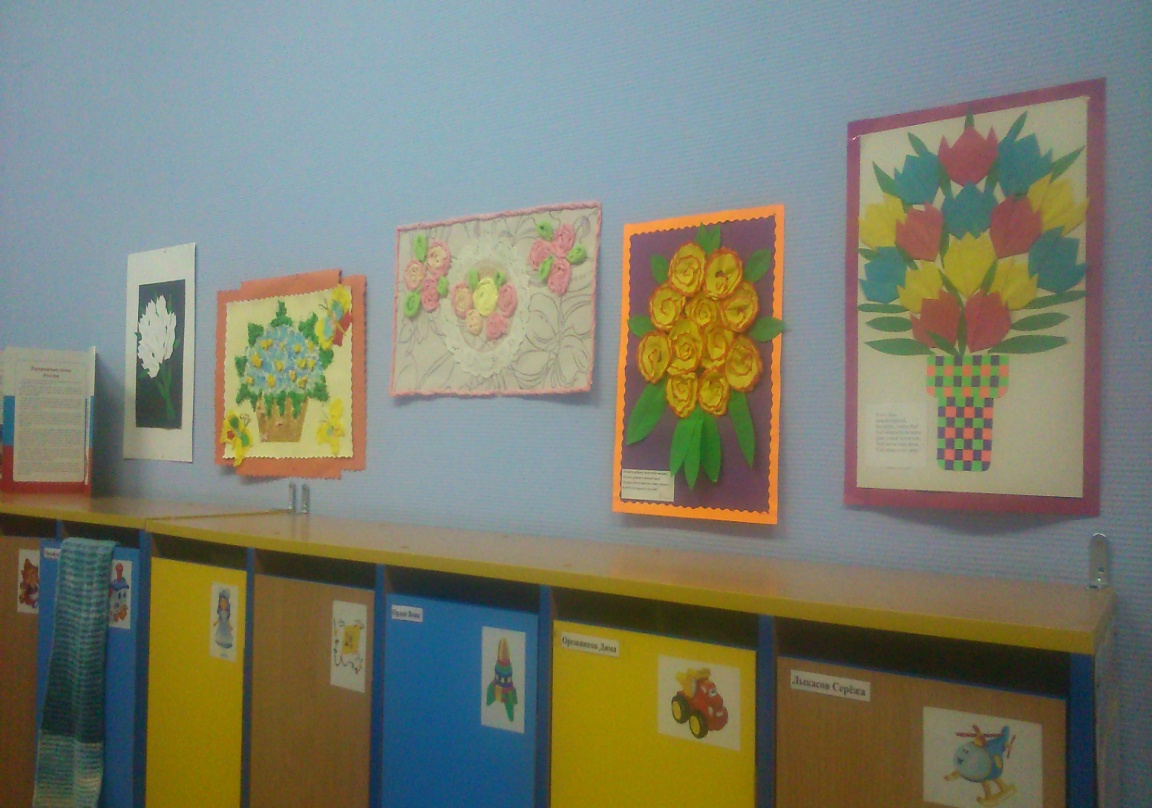 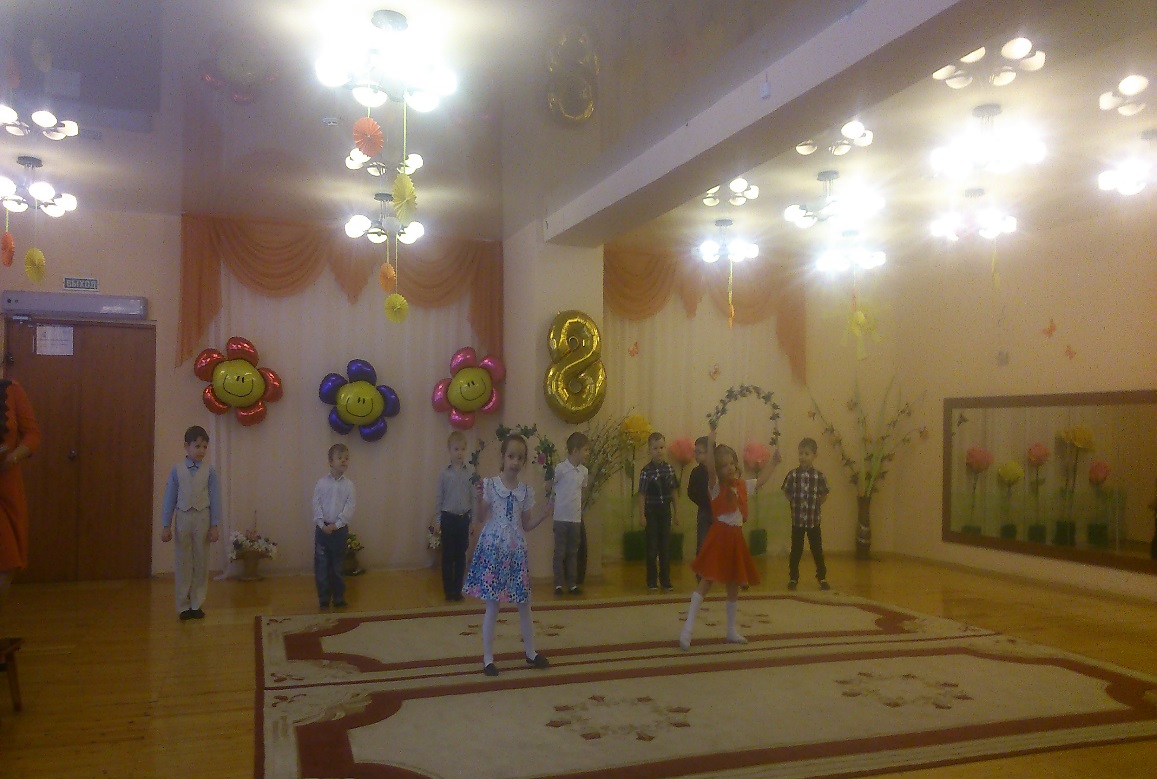 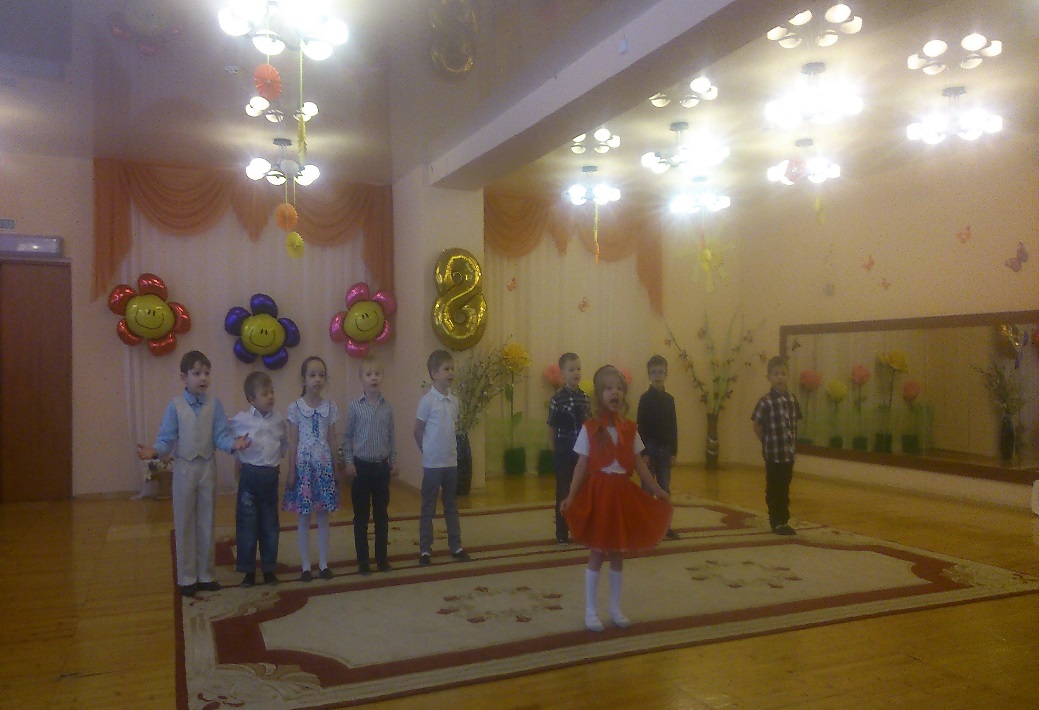 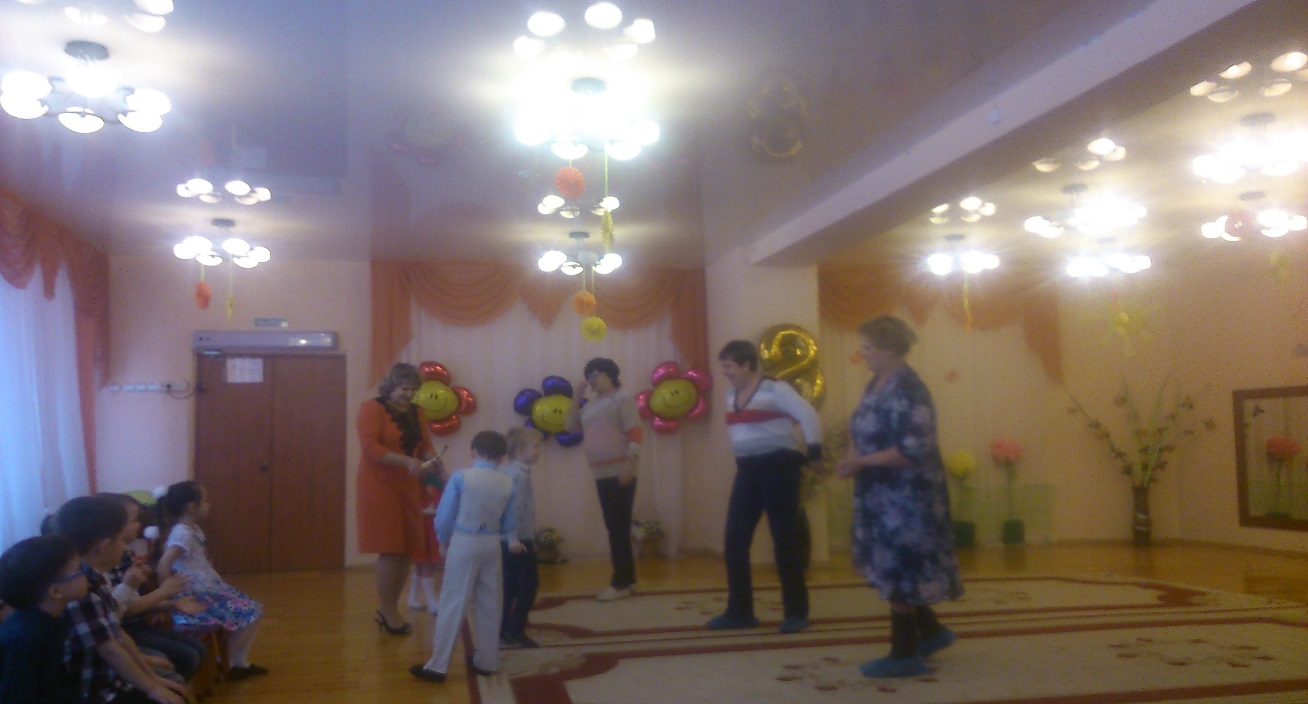 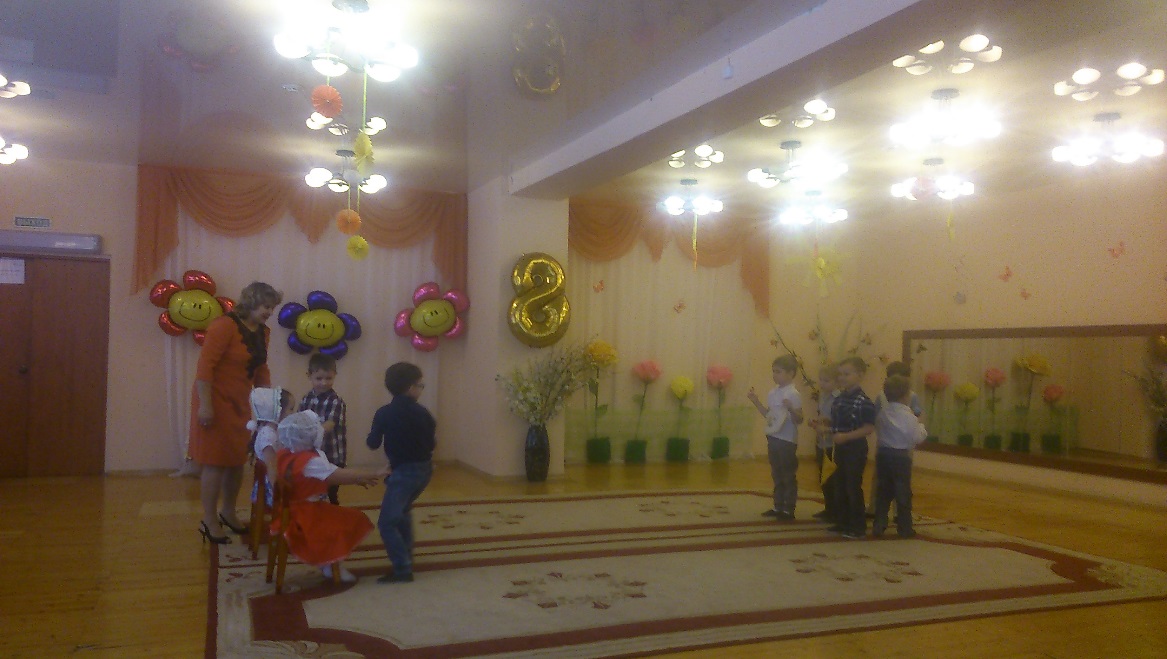 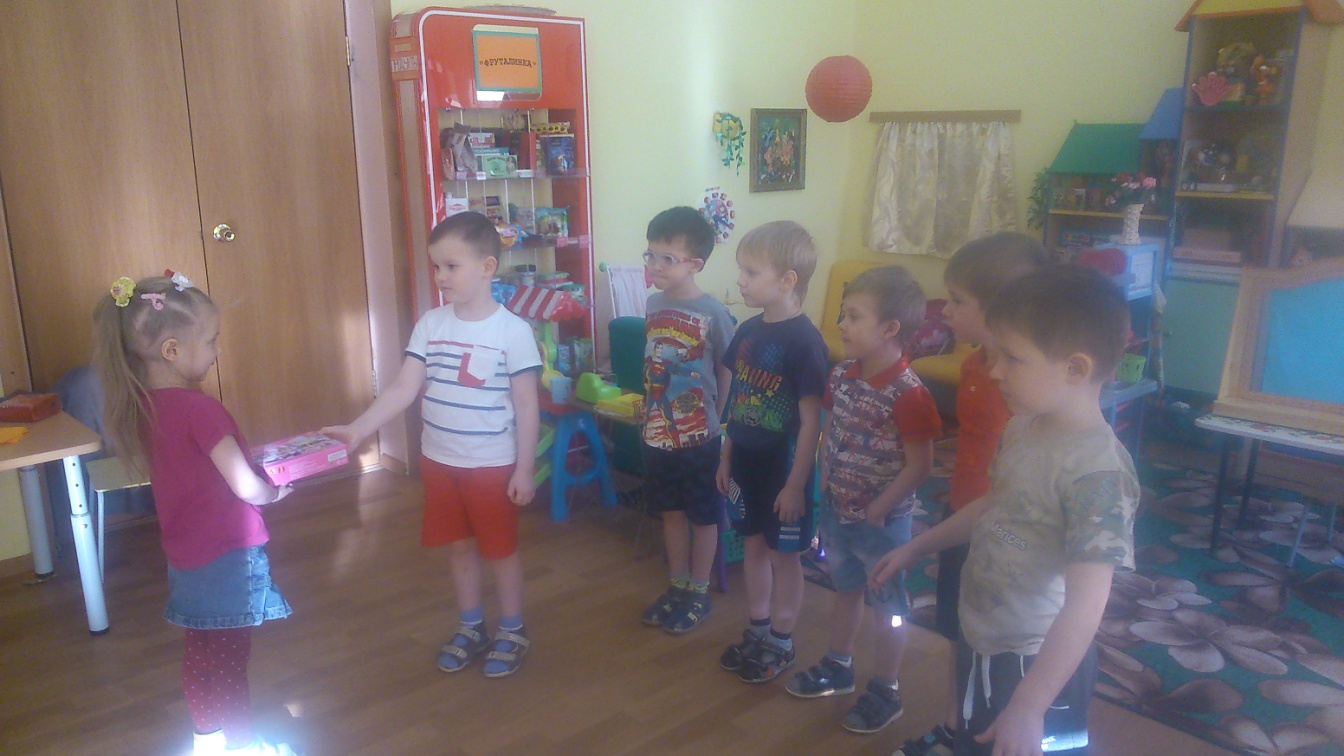 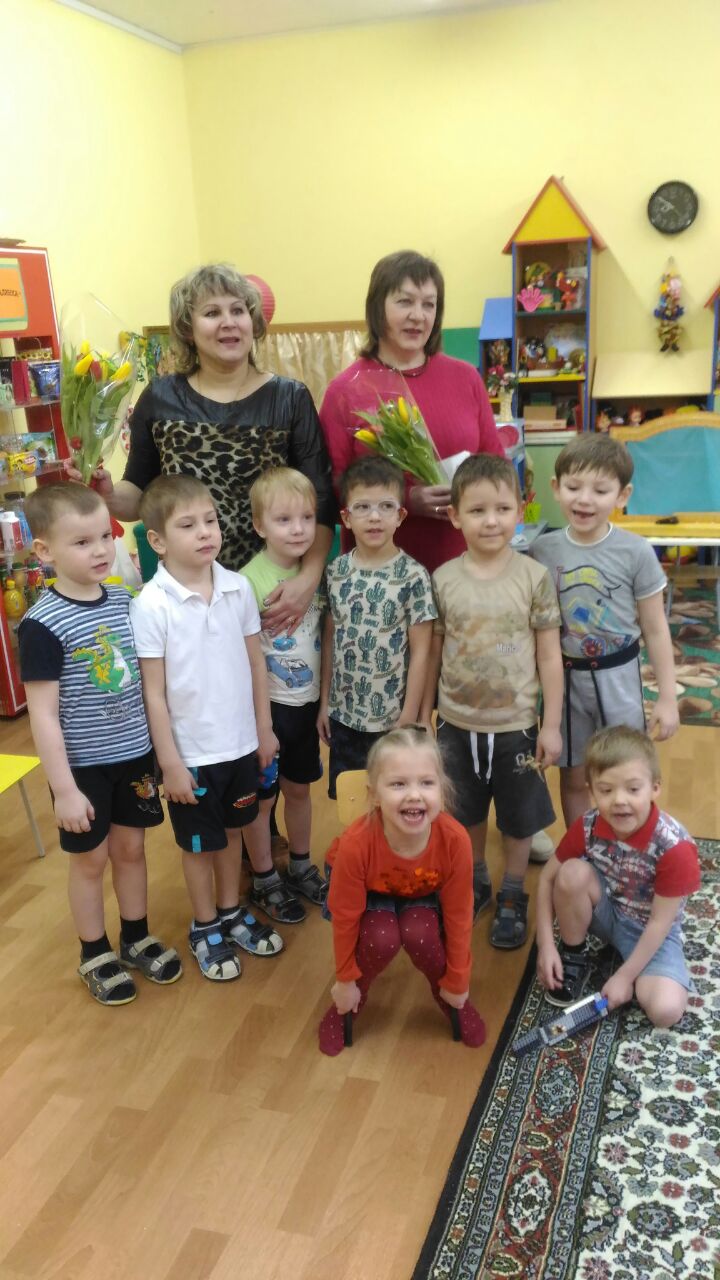 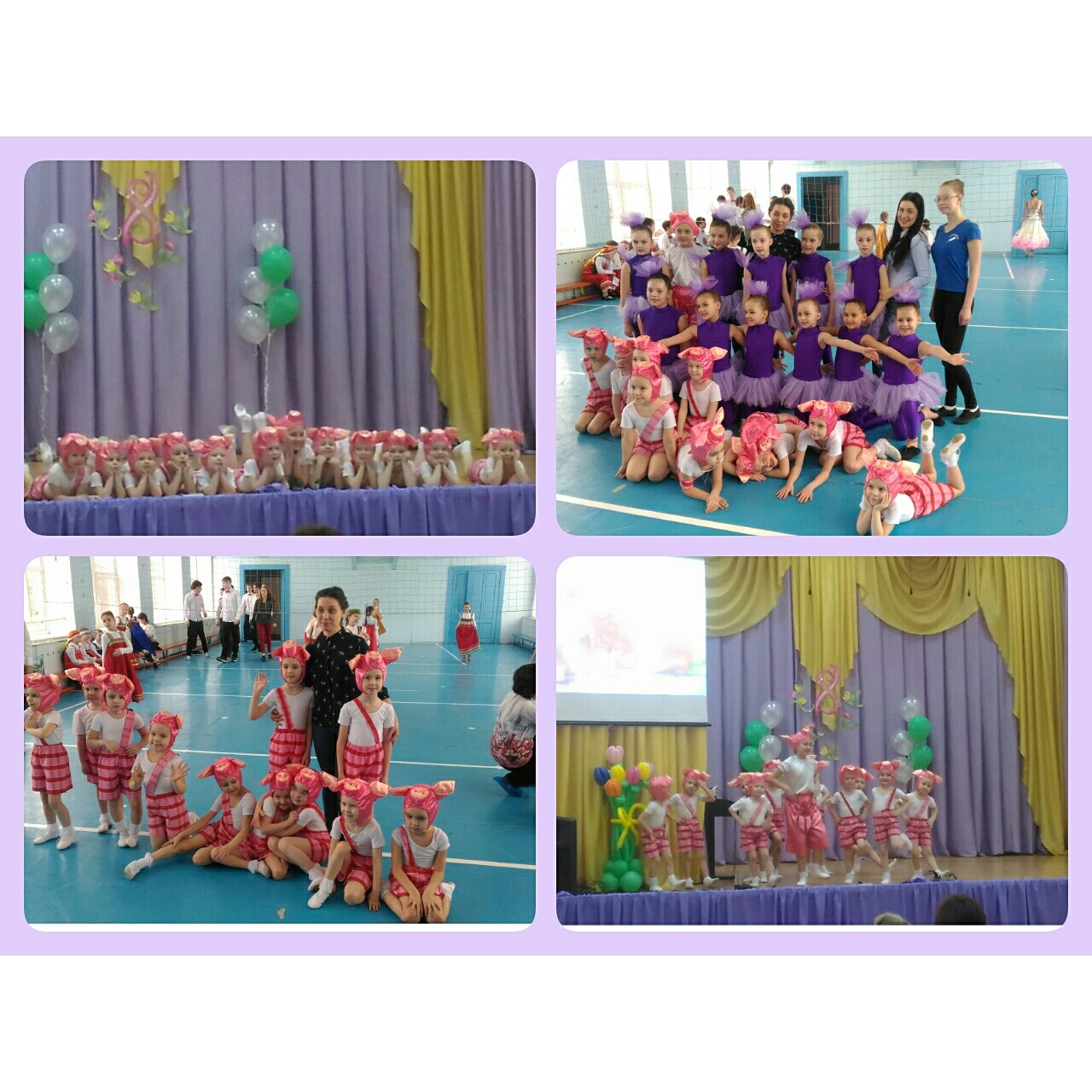 Было весело